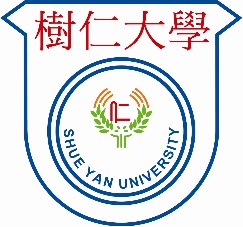 設施管理處
Facilities Management Office
NOTICE   通告
Emergency repairing work in progress
Main air-conditioning system of Main Building has been suspended until further notice. 
Please accept our apology for any inconvenience   that may be caused.
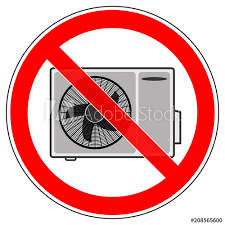 緊急維修 
教學大樓中央冷氣暫停使用，
直至另行通知。
不便之處，敬請原諒﹗